Willful Blindness and Ethical Challenges
WVSHA
Lissa Power-deFur, Ph.D., CCC-SLP
powerdefurea@longwood.edu
(c) LPdF 2019
1
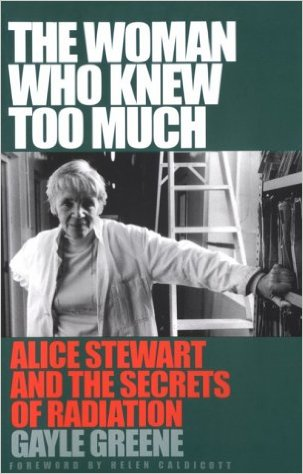 (c) LPdF 2019
2
(c) LPdF 2019
3
Objectives - The participant will be able to …
describe the concept of willful blindness.
The participant will be able to identify one or more examples of willful blindness in the fields of communication sciences and disorders.
use strategies to minimize the influence of willful blindness to resolve ethical dilemmas faced in work settings.
(c) LPdF 2019
4
Agenda
Concept of willful blindness 
Ethical-decision making model
ASHA Code of Ethics
Hints for minimizing willful blindness
(c) LPdF 2019
5
Willful Blindness
(c) LPdF 2019
6
[Speaker Notes: Led BOD discussion and had opportunity to read the book.
Struck by  relationship between willful blindness and ethical behavior and response to ethical dilemmas.]
You are responsible if you could have known, and should have known something that instead you strove not to see.
(c) LPdF 2019
7
[Speaker Notes: May not be conscious – as Heffernan points out]
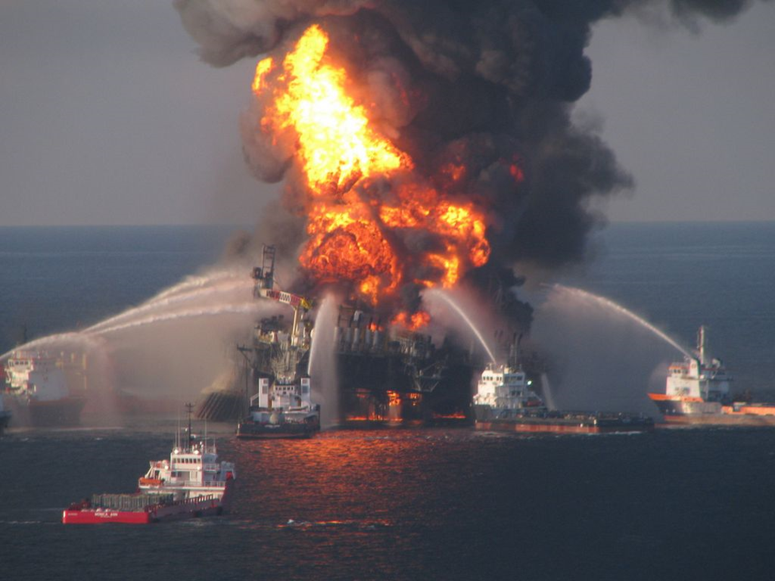 Photo:  content.time.com
(c) LPdF 2019
8
[Speaker Notes: Madoff – crime of affinity
People signed up based on their affinity with others who were  investing
Investors generally did little/no research
Comfortable b/c friends were investing


Oil refinery explosions
Cuts in budgets
Management far away at corporate headquarters in Houston, London, etc
Budget cuts resulted in increasing hours
Texas City – 12 hr days, 29 days in a row without time off
	*  1 employee monitoring 1 refiner to 1 employee monitoring 3
Could not grasp the significant of the data on the monitors]
Conditions That Facilitate Willful Blindness
Homogeneity 
Comfortable being comfortable
Personal predispositions and preferences 
Tendency for “group think”
Limited cognitive capacity
(c) LPdF 2019
9
Homogeneity
Photo: glitter-graphics.com
(c) LPdF 2019
10
In life one and one don’t make two;one and one make one.
The Who, “Bargain”
(c) LPdF 2019
11
Comfortable being comfortable
(c) LPdF 2019
12
Photo:  business2businesscommunity.com
[Speaker Notes: We avoid media/information with which we disagree

Efficient – we don’t need to learn as much]
Too often we... Enjoy the comfort of opinion without the discomfort of thought.
John F. Kennedy
(c) LPdF 2019
13
Personal Predispositions and Prejudices
Confirmation Bias
Photo:  answers.com
(c) LPdF 2019
14
[Speaker Notes: Graduate narrow our views as we increase our affiliation with persons with whom we are homogenous and comfortable

It takes less brain power to believe than to doubt – it is efficient to maintain predispositions/ stereotypes - 

Others are biased, not me and my group

Drive to protect relations, to make them safe/comfortable

We like/love people for who we think they are, not who they really are; we develop alternative reasons for behaviors.
True for ideas, politics, religion, jobs

Our predispositions make us blind to data that disputes or opinions]
Ideology … is the way people deal with reality.  … You have to.  To exist you need an ideology.
Alan Greenspan, 2008
(c) LPdF 2019
15
Tendency toward “group think”
Photo:  personal.psu.edu
(c) LPdF 2019
16
Madness is the exception in individuals but the rule in groups.
Nietzche
(c) LPdF 2019
17
Limited Cognitive Capacity
Photo: lifehacker.com
(c) LPdF 2019
18
You can’t change the limits of your mind.
Dan Simons, psychologist
(c) LPdF 2019
19
Ponder examples of willful blindness that may have occurred in our profession.
Discuss with your neighbors
(c) LPdF 2019
20
[Speaker Notes: Diversity in field –  males, AA

Bias against schools/SNFs]
(c) LPdF 2019
21
[Speaker Notes: Prevent harm
Provide high quality patient care
Protect the public
Treat clients and colleagues fairly
Be truthful
Do the right thing
Demonstrate integrity]
Why should we act ethically?
(c) LPdF 2019
22
One perspective: Our actions shape the public’s view of VCU, which is why it is so important that we each take responsibility to act ethically in all situations
Virginia  Commonwealth University  Code of Conduct, 2013
(c) LPdF 2019
23
Applied ethics includes a description of the “conduct of individuals and groups, so as to prevent and resolve moral problems.”Horner, 2003
www.slate.com (via google images)
(c) LPdF 2019
24
The preservation of the highest standards of integrity and ethical principles is vital to the responsible discharge of obligations by audiologists, speech-language pathologists, and speech, language, and hearing scientists who serve as clinicians, educators, mentors, researchers, supervisors, and administrators.
ASHA Code of Ethics2016
Preamble
(c) LPdF 2019
25
http://www.asha.org/Code-of-Ethics/#sec1.1
The ASHA and AAA Codes of Ethics serve as  a framework and focused guide for professionals in support of day-to-day decision making related to professional conduct
Partly obligatory and disciplinary and partly aspirational and descriptive
(c) LPdF 2019
26
Professional codes of ethics are a profession’s “contract with society”mayrsom.com (via google images)
(c) LPdF 2019
27
As professionals who serve the public, we have a duty to conform to certain standards.Commons.wikipedia.com
(c) LPdF 2019
28
[Speaker Notes: Our Standards:
Scope of Practice
Code of Ethics
Licensure]
Always do what is right.  That will satisfy most people and astonish the rest.
Attributed to Mark Twain
(c) LPdF 2019
29
We are obliged to maintain fidelity, a faithfulness to our commitments.www.Misstep.org (via google images)
(c) LPdF 2019
30
[Speaker Notes: Examples
Timeliness 
Maintain continuing education
Documentation accuracy
No conflict of information]
Our behavior is expected to exhibit beneficence, our actions should benefit othersvisitmuncie.org (via google images)
(c) LPdF 2019
31
[Speaker Notes: Photo – statute of Beneficence at Ball State University
Examples:
adjusting your caseload and schedule to accommodate a new client 
working collaboratively with a team to ensure a wrap-around approach]
We should adhere to concept of nonmaleficencewww.beyondmed.com (via google images)
(c) LPdF 2019
32
[Speaker Notes: Examples: 
Consulting with a clinician with more experience
Researching local dialects
Declining to work in area outside of scope of practice]
Four Principles of Ethics
responsibility to persons served professionally and to research participants, both human and animal
responsibility for one's professional competence
responsibility to the public; and 
responsibility for professional relationships.
(c) LPdF 2019
33
Principle I: Responsibility to the persons served
Provide services competently 
Use every resource, including referral, to ensure high quality service is provided
Shall not discriminate
Shall not misrepresent credentials of persons under supervision
Shall not delegate tasks that require unique skills
Shall not guarantee results
(c) LPdF 2019
34
Maintain and secure records
Shall not reveal professional or personal information without authorization
Shall accurately bill for services and products dispensed
Seek professional assistance if affected by substance abuse, addiction, or health-related conditions, or, when appropriate, withdraw from practice
Shall not discontinue services without reasonable notice
….
(c) LPdF 2019
35
Principle II:  Professional Competence
Engage in provision of services only when hold appropriate CCC
Engage in only those aspects of the professions that are within the scope of practice and individual competence
Engage in lifelong learning
Shall not permit staff to provide services or conduct research that exceed competence ...
Ensure any technology and instrumentation is in working order and properly calibrated 
…
(c) LPdF 2019
36
Principle III:   Responsibility to the Public
Shall not misrepresent credentials, competence, education, …
Shall not participate in a conflict of interest
Shall not refer based on personal interest
Shall not misrepresent research, diagnostic information, services, results of service, products dispensed
Shall not defraud in connection with payment, reimbursement, grants, research
Shall adhere to professional standards in statements to the public
…
(c) LPdF 2019
37
Principle IV:   Responsibility to the Professions
Shall work collaboratively in the profession and with other professions
Exercises independent judgement
No knowingly permit anyone supervised from violating Code of Ethics
Shall not engage in dishonesty, fraud, deceit, misrepresentation
Shall not engage in any form of harassment
Reference sources appropriately
Shall not discriminate in relationships
Shall  report members who may have violated the Code of Ethics …
(c) LPdF 2019
38
We recognize that our decisions and actions reflect not only upon our individual reputations but also upon the reputation of the university.  
Our actions will be guided by these ethical principles even when confronted by personal, professional, social, or economic pressures.
VCU Code of Conduct, 2013
(c) LPdF 2019
39
View any work decision as a potential ethical decision
(c) LPdF 2019
40
Ethical dilemmas can be resolved through use of an ethical decision-making approach
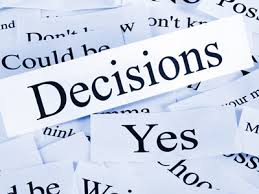 Model adapted from Chabon (2007), Irwin, et al (2007), Purtilo & Doherty (2011), VCU (2013)
Image from nursetogether.com, via google images
(c) LPdF 2019
41
The purpose is to create a “win-win” situation, through understanding the issues related to the situation and constructing a solution.Sueschade.com (via google images)
(c) LPdF 2019
42
Ethical Decision-Making
Power-deFur, 2013
(c) LPdF 2019
43
Step 1:  Get The Story Straight.Many ethical dilemmas stem from a lack of facts about a given situation and/or from failure to clearly explain the problem.theguardian.com (via google images)
(c) LPdF 2019
44
[Speaker Notes: Clearly state what you know.
Identify information you need to gather.
Who else was involved?
Should you talk to him/her/them?
What facts are you missing?
Is more information available?
Can you gather it?   How?
What are the circumstances?]
The first to present his case seems right, until another comes forward and questions him.   Proverbs 18:17
“If you are convinced of the facts before you start investigating, even the smallest bit of evidence that seems to match your presuppositions will blind you to the full story.”  Ken May
(c) LPdF 2019
45
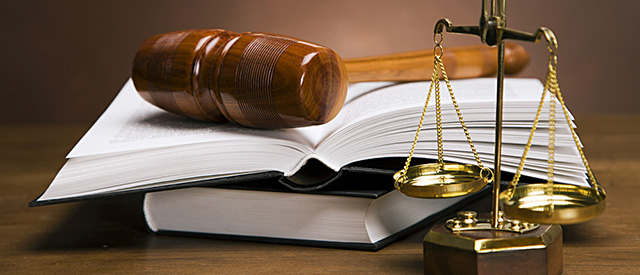 Step 2:   Identify the nature of the problem:  moral, legal/policy, and/or ethicalparonline.com (via google images)
(c) LPdF 2019
46
[Speaker Notes: Moral distress: 
Reflect on your own personal standards
How do these relate to those of the persons about whom you are concerned?]
Is it legal?
Is there anything you must do?  
Must not do?
Does it/could it violate policy?
Could it influence you financially?
(c) LPdF 2019
47
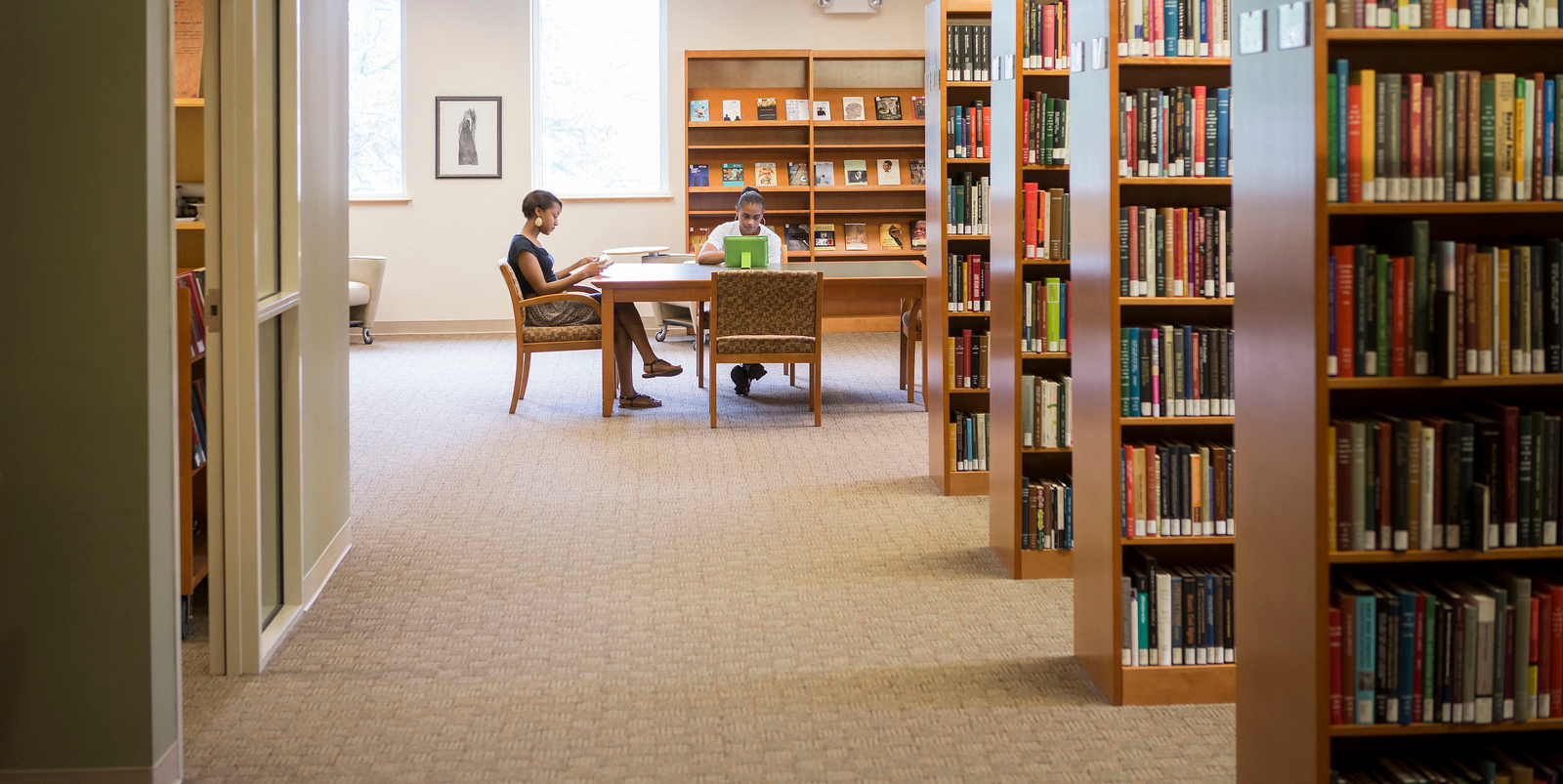 Step 3:  Consult reliable sourceslibrary.unc.edu (via google images)
(c) LPdF 2019
48
[Speaker Notes: Review Code of Ethics
Review pertinent special education laws,  regulations, and policies
Consult with experts, mentors, trusted professionals]
ASHA’s Ethics Resources
(c) LPdF 2019
49
(c) LPdF 2019
50
(c) LPdF 2019
51
Review pertinent laws/regulations  …    licensure, special education, abuse reporting, reimbursementihealthtran.com (via google images)
(c) LPdF 2019
52
Investigate employer policies and proceduresuc.edu(via google images)
(c) LPdF 2019
53
[Speaker Notes: Employer-based requirements
Personnel 
Harassment
Use of funds
Timelines
Documentation
Caseload 
Use of technology]
Discuss the situation with a trusted, knowledgeable professional
Ethics/ compliance officers (internal and external)
Your own “Board of Directors”
Discuss your concerns about legality, policy issues, financial benefit.
(c) LPdF 2019
54
[Speaker Notes: Explain laws, regulations, policy
Listen objectively 
Provide feedback and suggestions

http://library.longwood.edu/]
Step 4.  Brainstorm a variety of courses of action, searching for “win-win” solutions
Remember ... it is a decision to do nothing
(c) LPdF 2019
55
[Speaker Notes: Explore the widest range of options possible 
Brainstorm a host of alternatives
Avoid falling back on old alternatives
Keep any far-fetched ideas, using these to trigger other more practical approaches
Search for a “Win-Win” whenever possible]
A long habit of not thinking a thing wrong gives it the superficial appearance of being right.
Thomas Paine
(c) LPdF 2019
56
Questions to ask yourself about potential options …
Do I know everything I need to know to take action?
Could I be accused of  having a vested self-interest?
Does this decision demonstrate personal and professional integrity?
Can I effectively explain and support this decision?
(c) LPdF 2019
57
Does the decision comply with applicable laws, regulations, and policy?
How may decision this affect others?
Would you feel comfortable if the decision was published on social media?
(c) LPdF 2019
58
Would you get consensus regarding your actions from a trusted colleague?Pbs.org (via google images)
(c) LPdF 2019
59
Step 5.   Select one or more actions, that resolve the dilemma and prevent future similar actions (a “win-win”)studyandworkabroad.in (via google images)
(c) LPdF 2019
60
What would be the influence of willful blindness on these steps?
Gathering data?
Determining if the dilemma is a legal, ethical, or moral issue?
Consulting resources?
(c) LPdF 2019
61
Ethics Issues Raised to the ASHA Board of Ethics
Bupp, 2012, 2016
(c) LPdF 2019
62
Documentation Lapses
Employer demands
Use and supervision of support personnel
Clinical Fellowship Mentoring/ Student Supervision
Client Abandonment
Reimbursement for services
Business competition ethics
Practitioners with impairment
Affirmative Disclosures
(c) LPdF 2019
63
How can we make the best decisions when facing ethical dilemmas?
Recognize the effects of willful blindness on our decision-making
(c) LPdF 2019
64
Seek diverse ideas
Recognize the homogeneity of our lives
Put more effort into heterogeneity. 
Avoid groupthink by encouraging questions, dissent, minority opinions. 
Realize that silence can be dangerous.
Be wary of there is only one option
(c) LPdF 2019
65
Have confidence that uncertainty facilitates independent judgment.
Don’t rush to judgement.
Be comfortable changing your position
Seek opinions of a person who does not know the answer but will think it through with you.
(c) LPdF 2019
66
Remember that essential issues are not resolved quickly.
Develop the courage to intervene when worried about what you see.
“See it, say it, fix it”
(c) LPdF 2019
67
Identify information that is not relevant
Understand the limits of our cognitive capacity. 
Make decisions when you are well, rested, in a good mood
Minimize reliance on technology for communication.
(c) LPdF 2019
68
“Tell me what you know.
Then tell me what you don’t know, 
And only then can you tell me what you think.
Always keep those three separated.”
Gen. Colin Powell, To his intelligence officers(As reported by Jonah Lehrer)
(c) LPdF 2019
69
“As all wisdom does, seeing starts with simple questions:  what could I know, should I know, that I don’t know? Just what am I missing here?”  (Hefferman, 2012)
(c) LPdF 2019
70
References and Resources
ASHA Ethics web site: http://www.asha.org/Practice/ethics/
Bupp, H. (2012, November 20). 9 Upsetting Dilemmas.  The ASHA Leader. 
Chabon, S.S., Denton, D.R., Lansing, C.R., Scudder, R.R., Shinn, Jr., R..  (2007).  Ethics Education.  Rockville, MD:  American –Speech-Language-Hearing Association.
Hefferman, M. (2011). Willful blindness:  why we ignore the obvious at our peril.  London:  Walker Books.
Hefferman, M. – TED Talk https://www.youtube.com/watch?v=PCetmZUzB5w
Horner, J. (2003). Morality, ethics and law:  introductory concepts.  Seminars in Speech and Language.  24 (4):269-273.
Lehrer, J. (2009)/  How we decide.  Boston:  Houghton Mifflin Harcourt.
Virginia Commonwealth University. (2013).  Real expectations.  Code of Conduct.  Richmond, VA:  VCU
(c) LPdF 2019
71
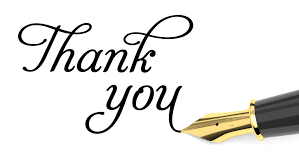 Photo: mannersmentor.com
Thank you!powerdefurea@longwood.edu
(c) LPdF 2019
72